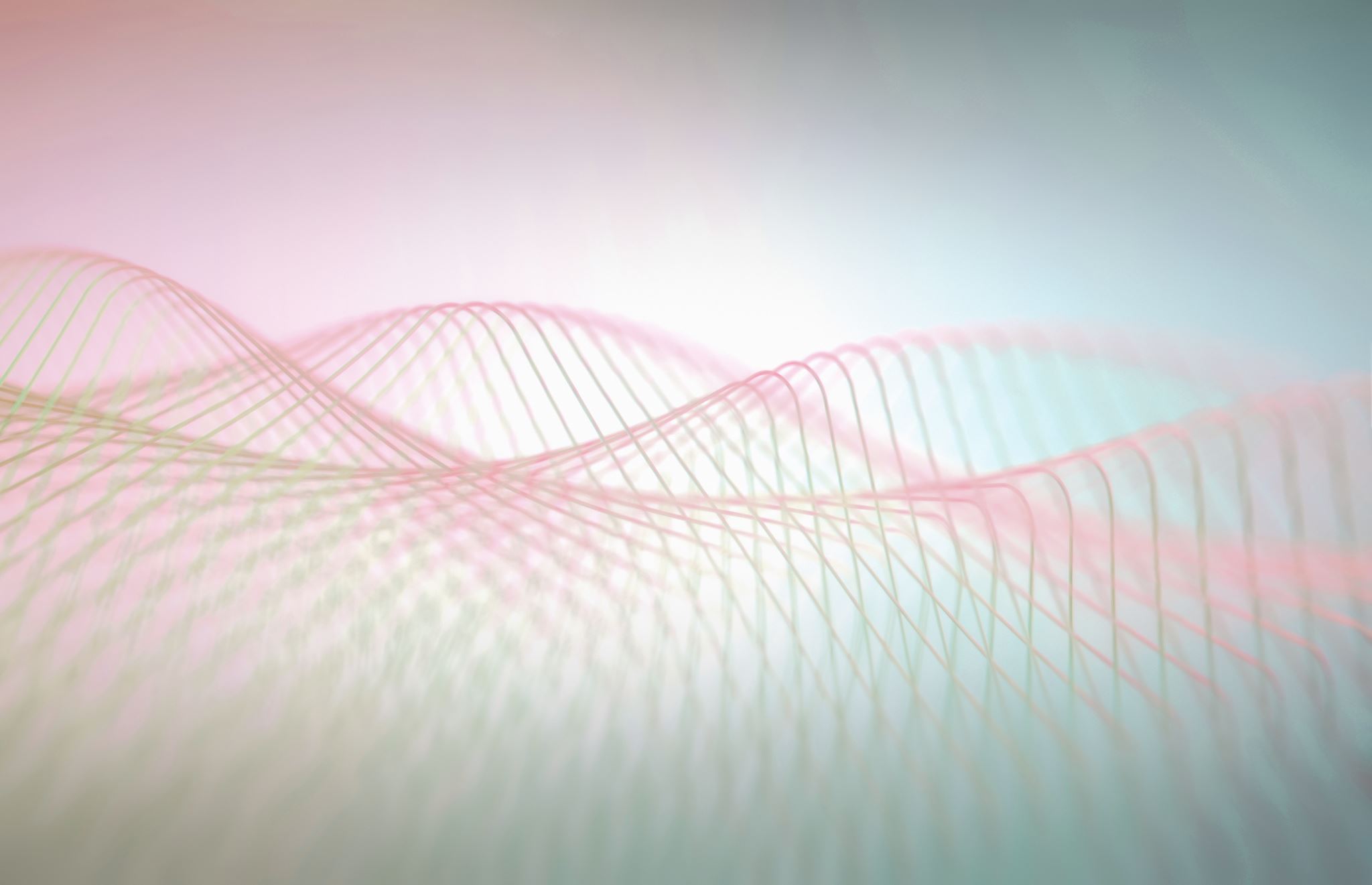 Waves of Behavior Therapy
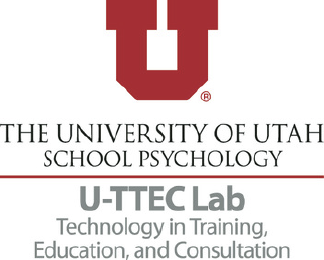 By:
Hunter King, M.A., M.Ed.
Lauren Martone, M.A.
Agenda
First order change vs. Second order change
Context surrounding each shift
Third wave behavior therapies
Dialectical Behavior Therapy (DBT)
Acceptance and Commitment Therapy (ACT
Mindfulness-based Cognitive Therapy (MBCT)
Practical differences between third and second waves therapies
First Order Change
   Form and Frequency
Second Order Change
        Function / Purpose
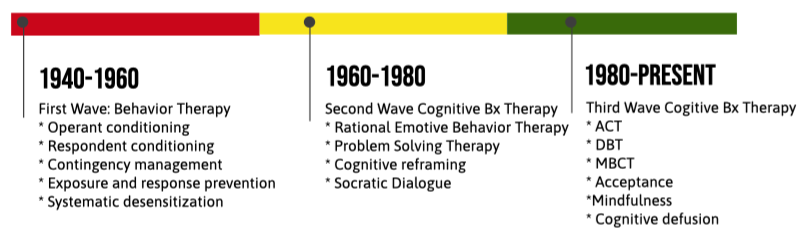 [Speaker Notes: In the second wave, irrational thoughts, pathological cognitive schemas, or faulty information processing styles would be weakened or eliminated through their detection, correction, testing, and disputation, much as anxiety was to be replaced by relaxation in the first wave.]
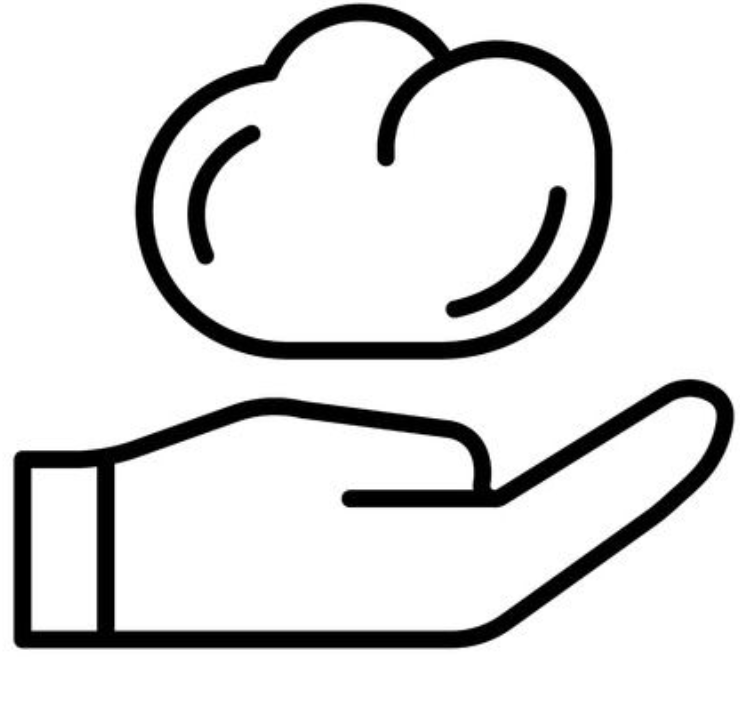 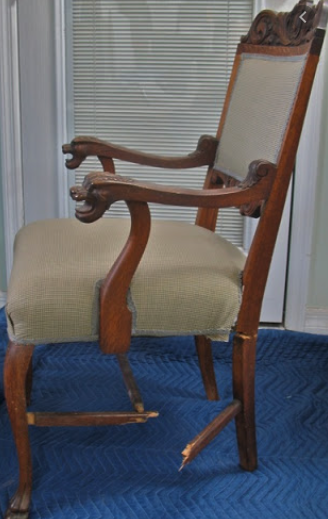 Form
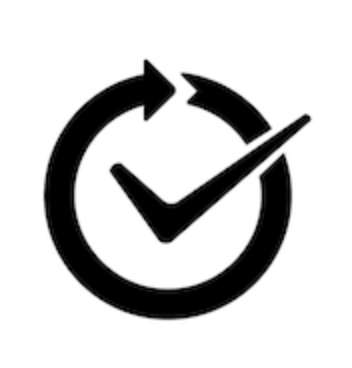 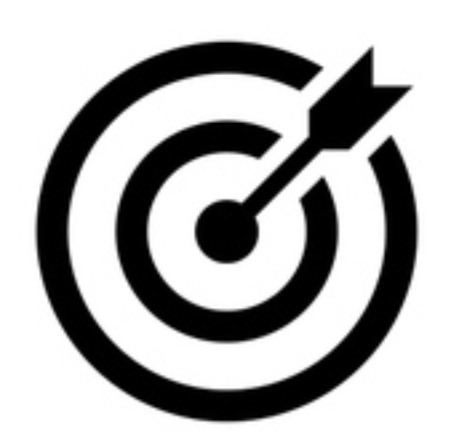 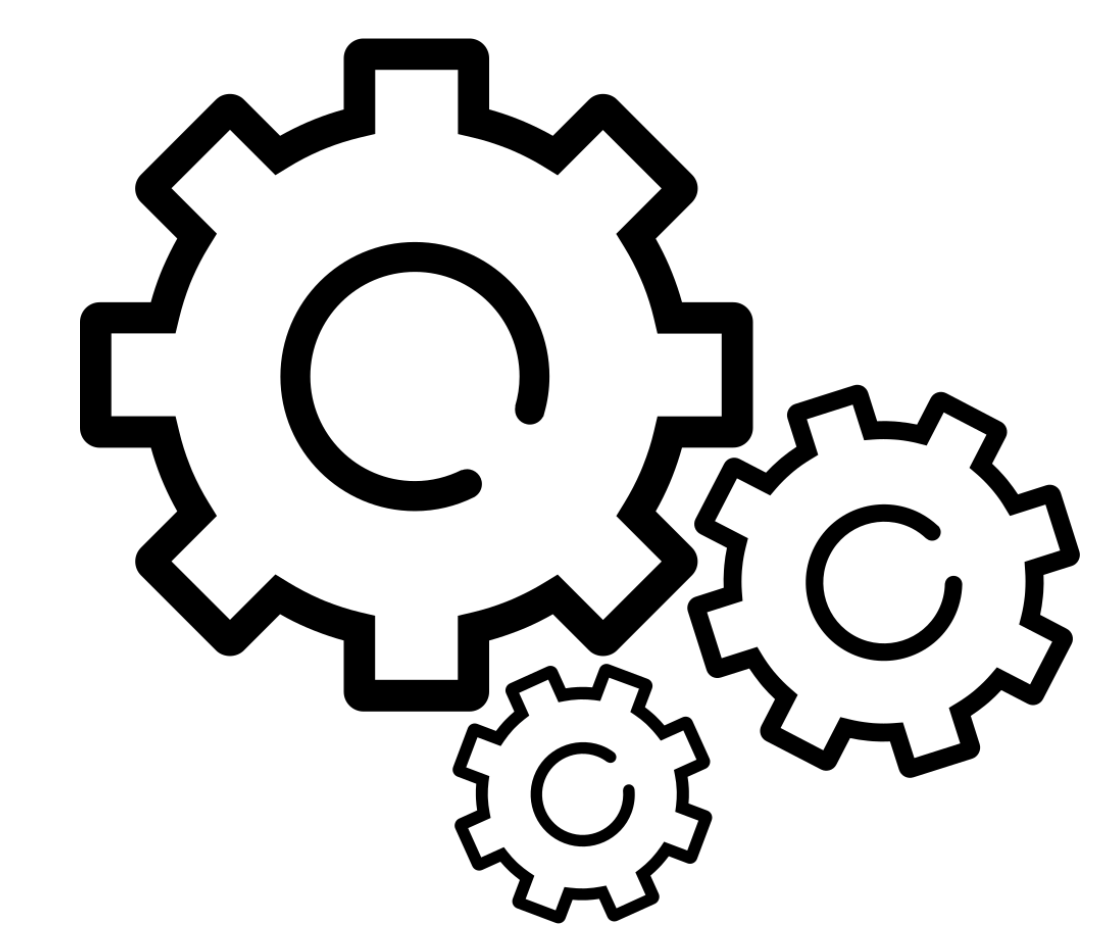 Effective?
Purpose
Function
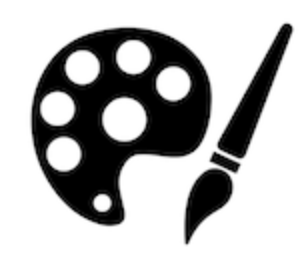 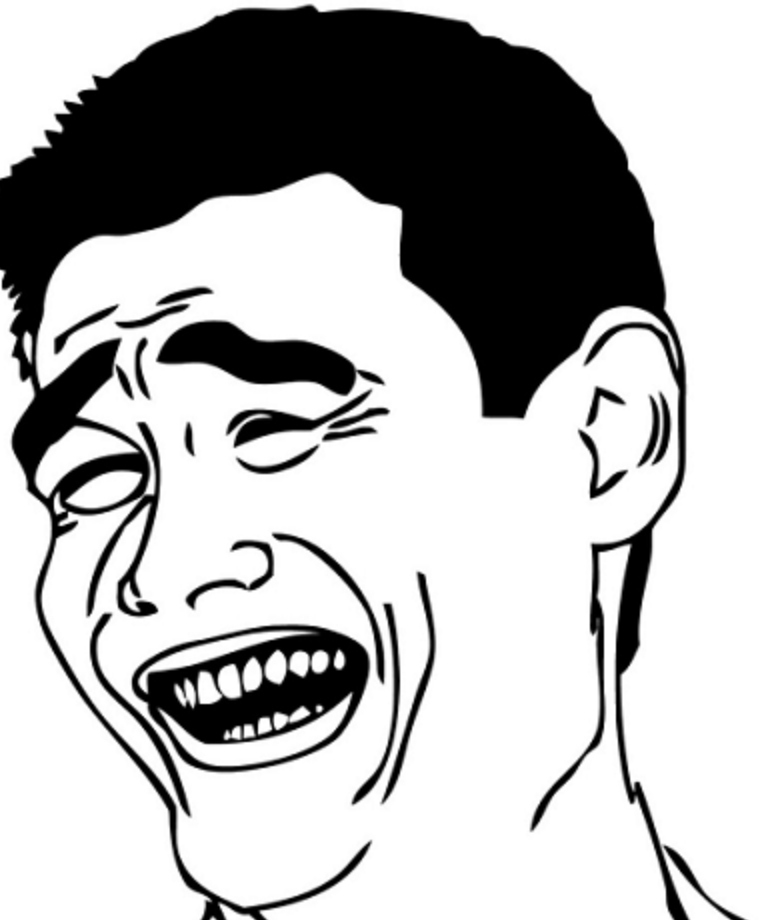 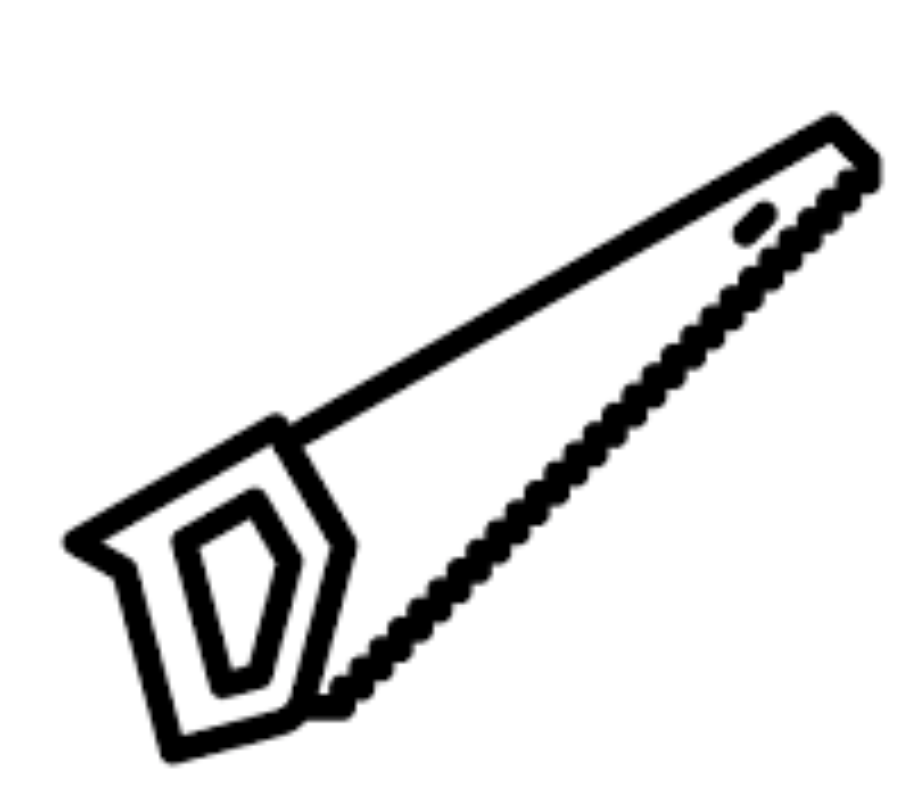 Practical Joke
Learning
Art
[Speaker Notes: Form

Does this chair look like it has any purpose?

Can you think of any contexts in which this chair functions effectively?


Function

Practical joke
Art exhibition
Demonstrate design flaws in shop class
Compensation claim]
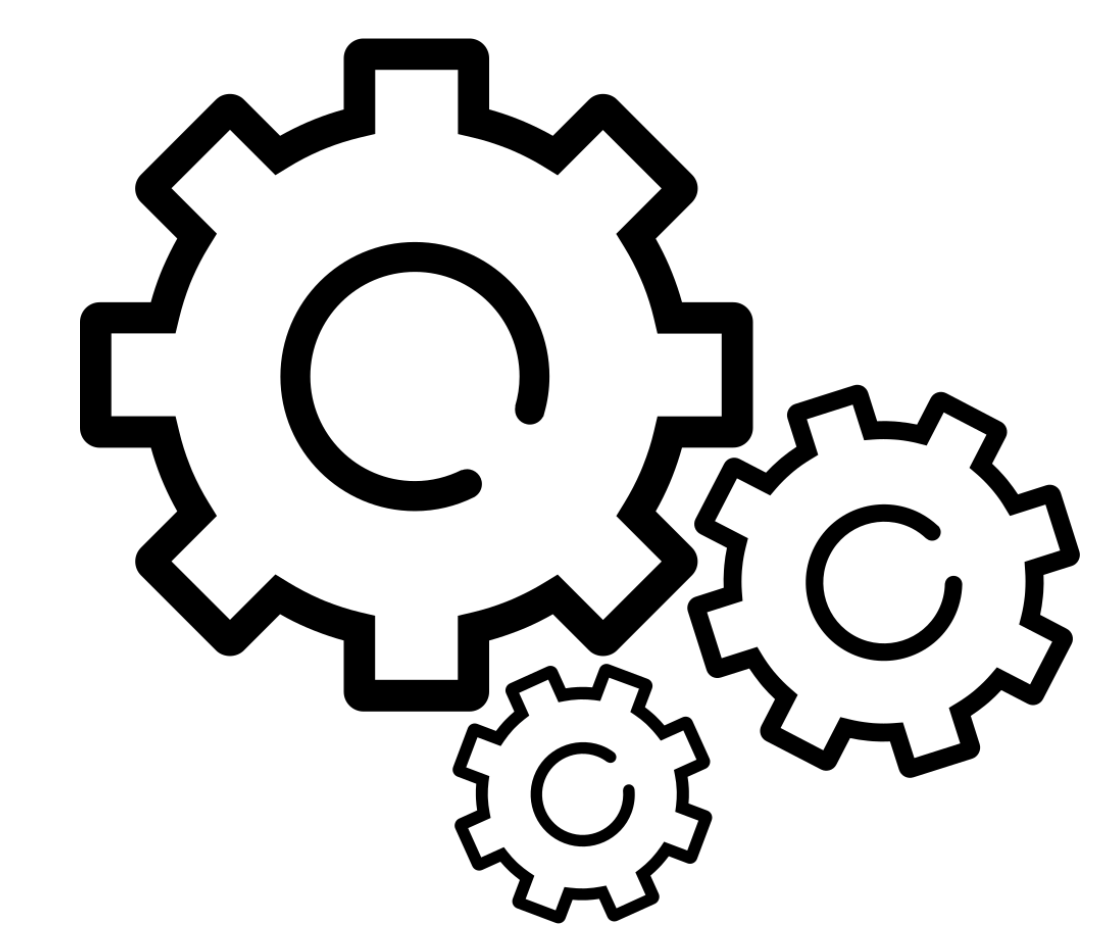 Thought:
“If I don't practice every day, I will fail.”
Function
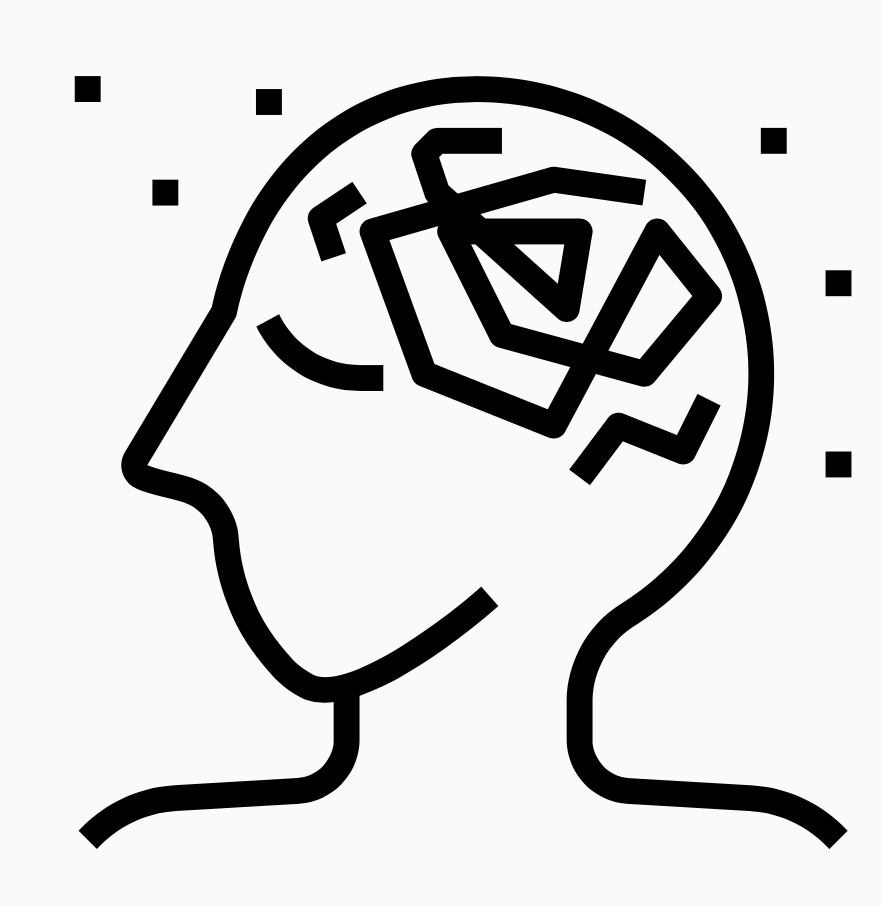 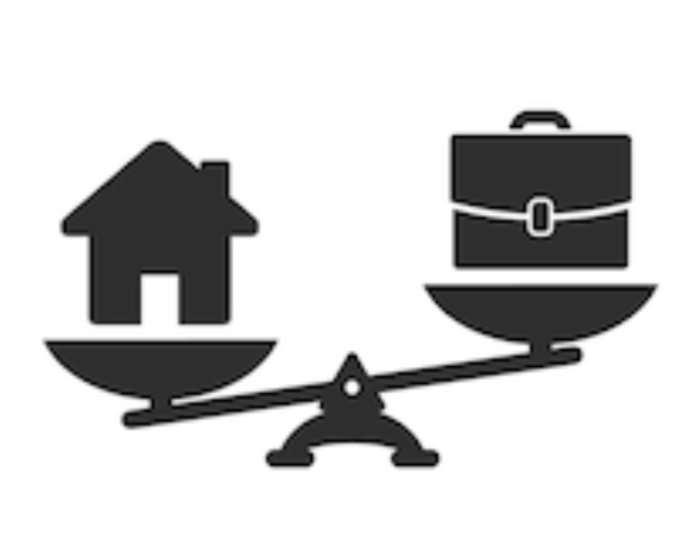 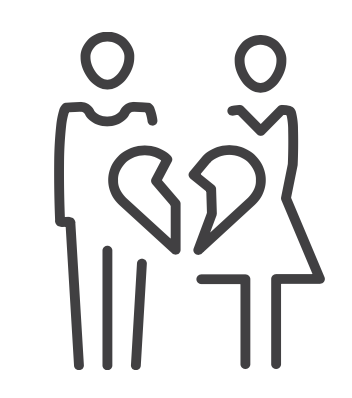 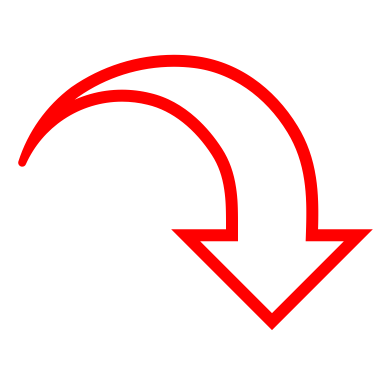 Anxiety
Work/life balance
Relations
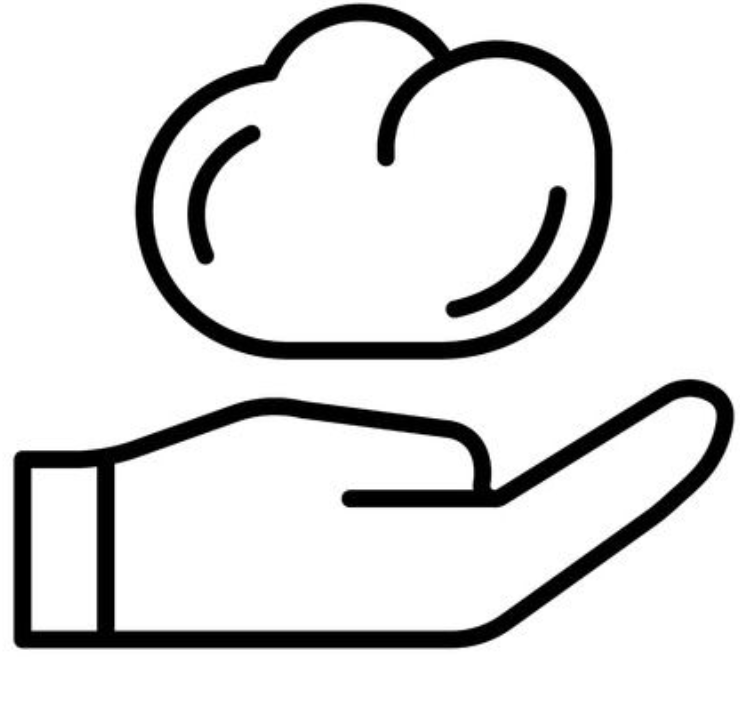 What about…
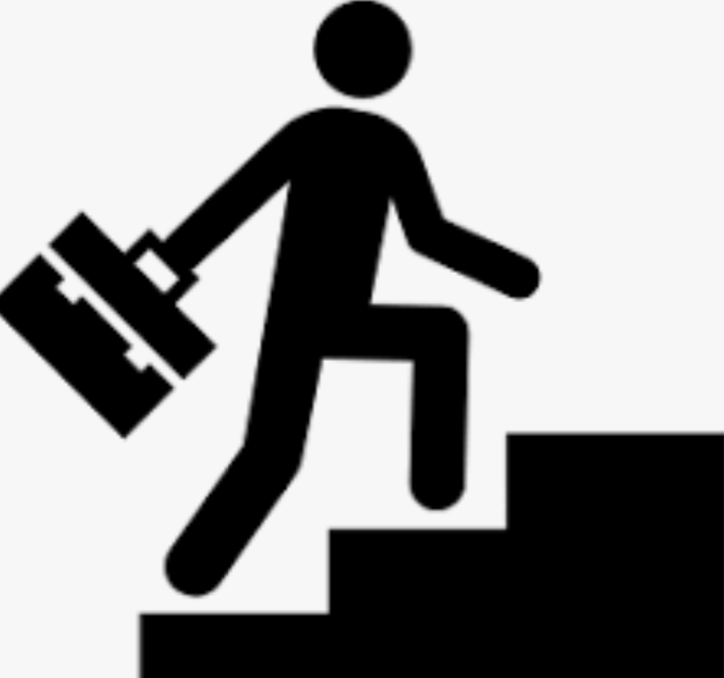 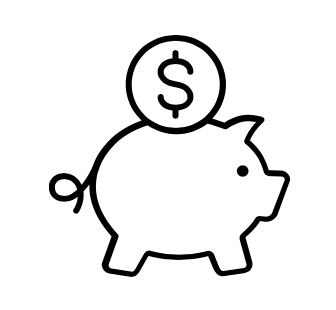 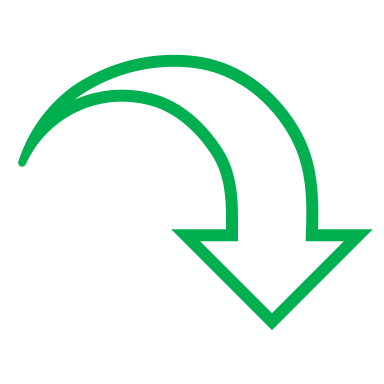 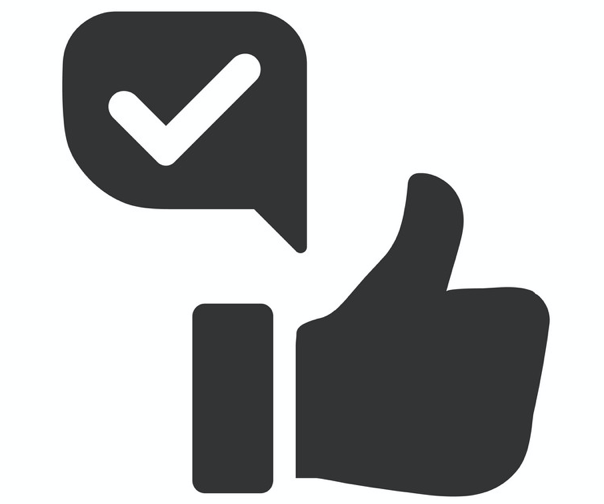 Form
Increased Pay
Positive Feedback
Job Status
[Speaker Notes: Deliberate, fun based on preferences . Ensure equal spacing; icons and pictures vs. words]
First WaVE BEHAVIOR THERAPY: 1940-1950s
Alternative to psychodynamic approach
Behavioral principles:
Operant conditioning
Respondent conditioning
Contingency management
Exposure and response prevention
Systematic desensitization
Focus on:
Discrete behaviors
Inpatient adults with severe mental illness
Children with anxiety, skill deficits, or behavioral concerns
[Speaker Notes: Pictures/icons]
The shift…
[Speaker Notes: Although exposure-based interventions have support for PTSD, they tend to have more of an effect on hyperarousal and re-imagining, as opposed avoidance. Some believe that is because veterans perceived strict exposure as scary, intimidating

This let us know that thoughts and feelings were too important to ignore.

The computer metaphor gives us a way to understand how thoughts and feelings might be contibuting to a client's problem]
“…techniques designed to modify the dysfunctional beliefs and faulty information processing characteristic of each disorder.” (Beck, 1993, p. 194).
SEcond WaVE BEHAVIOR THERAPY: 1960s-1980s
[Speaker Notes: Now we have this mechanistic account of human language and cogntion. This allows us to identify the problem, and change the issue so that is is less problematic.]
Similarities and Differences Between 1st and 2nd waves
Form and Frequency
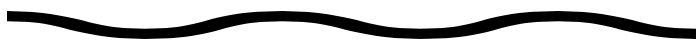 Language and Cognition
[Speaker Notes: Change in: frequency, intensity, location, duration, etc.
Nothing prohibited the use of first order change methods aimed at overt behavior, thoughts, etc.]
The Shift…
(Gorton et al., 1998; Dobson et al., 2000; Ilardi & Craighead, 1994; Jacobson et al., 1996; Zettle & Hayes, 1987)
Third Wave Behavior Therapy: 1980s…
Acceptance and Commitment Therapy (ACT)
Merging with existing theories
Humanism; Constructivism
Big idea
Second order change
Ongoing act in process 
Context and function vs. form
Mindfulness-based Cognitive Therapy (MBCT)
Dialectical Behavior Therapy (DBT)
Functional Analytical Psychotherapy (FAP)
Similarities and Differences between 2nd and 3rd wave
Language and Cognition
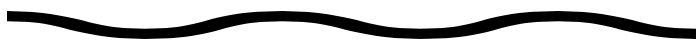 Function 
vs. 
Form and Frequency
Dialectical Behavior Therapy (DBT)
Dialectics 
Opposites can be integrated to form a closer approximation of the truth
Example: 
Teacher with disruptive classroom
Doing the best I can BUT/AND I want to do better
Suicide and Borderline PD
Sole use of change-based strategies unhelpful
Acceptance & change strategies were the key
Linehan, 1993
[Speaker Notes: Dialectical thinking refers to the ability to view issues from multiple perspectives and to arrive at the most economical and reasonable reconciliation of seemingly contradictory information and postures.

Teacher
Given the teachers background/teaching experience, tolerance for disruption, and other contexts, they are doing the best that they can 
At the same time the teacher may wish they had more resources or that they they didn’t get so frustrated
* this is the dialectial piece
You don’t want to focus too much on either statement, but equally attend to both 

Validate client responses, at the same time discuss context, opposing views to help them consider dysfunction and need for change]
Mindfulness-based cognitive therapy (MBCT)
Negative Thinking 
(episode)
Therapy /Coping strategy 
(Examine/evaluate thoughts; remission)
Prevention of depression relapse
Combination of CBT and mindfulness
Focus on awareness of and relationship to thoughts, feelings, and sensations
Mindfulness and present moment awareness
Non-judgmental
Potential Relapse
(low mood reactivation)
No Relapse 
(thinking pattern nipped in the bud)
Relapse
(negative thinking re-established)
[Speaker Notes: MBCT overview and techniques]
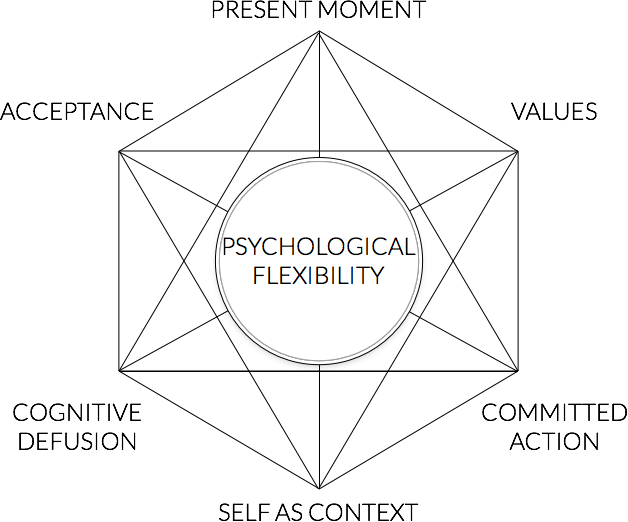 Acceptance and commitment therapy
A-C-T
Goal is psychological flexibility
Behavioral component: taking action according to your core values
A life without suffering does not exist
[Speaker Notes: Descriptions of each process]
Act strategies and ideas
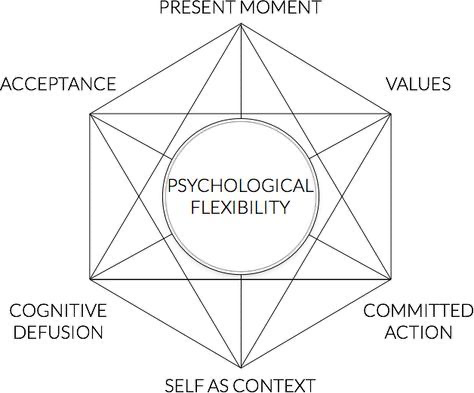 [Speaker Notes: Make sure to say ‘you wont use these words when talking with clients. You would use diff words with clients”]
Symptom free
Biased information processing and maladaptive beliefs
Identify, evaluate, & modify distorted cognitions
Cognitive change
CBT
Theory
Therapy
Health
Mechanism
Living valued life
Psychological inflexibility
Defusion, acceptance, willingness, commitment, values
Psychological flexibility
ACT
Adapted from O'Donohue & Fisher, 2009
Application  TO generalized Anxiety Disorder (GAD)
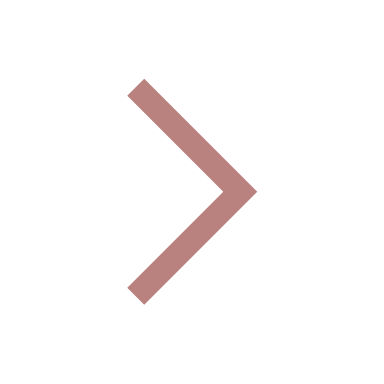 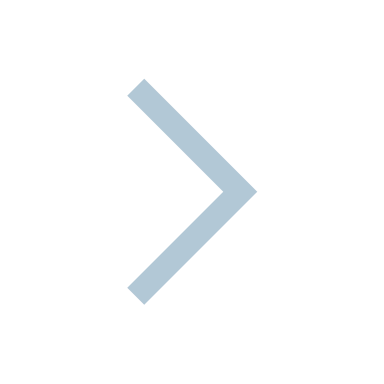 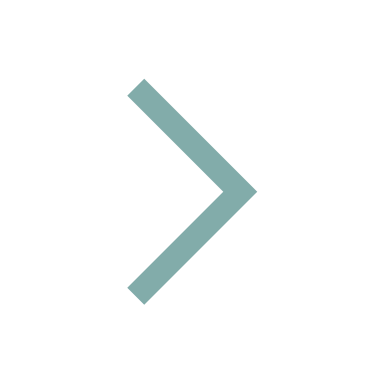 CBT
ACT
Therapy
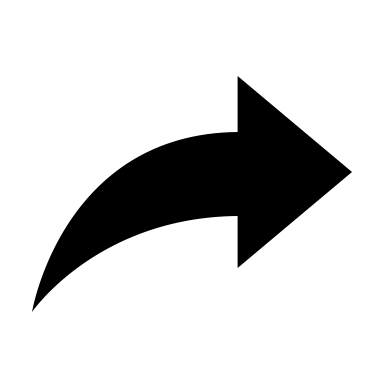 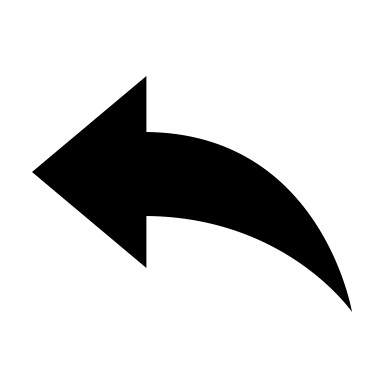 Replace avoidance behaviors
Flexible and adaptive responding
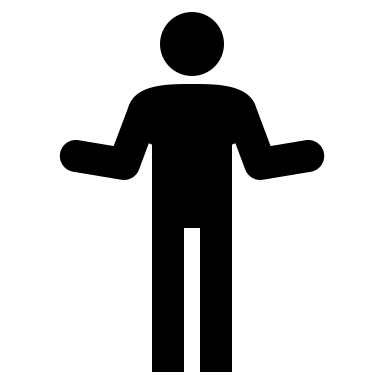 CBT
ACT
Therapist
“Swimming in same stream”
Therapist as “coach”
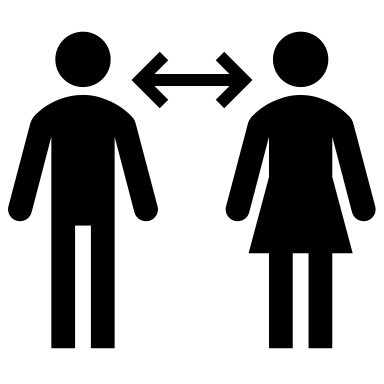 CBT
ACT
Thoughts and emotions
Change content and/or frequency
Distance from private experiences
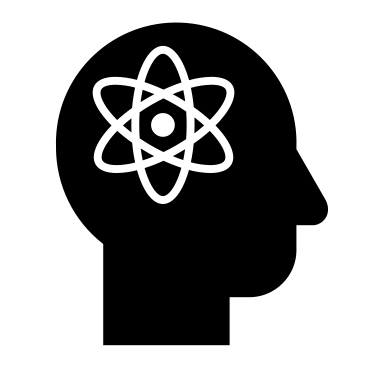 CBT
ACT
Goals
Eliminate automatic internal response
Reduce experiential avoidance
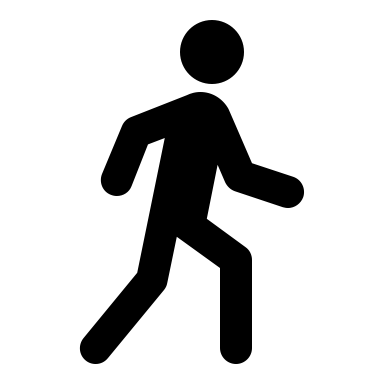 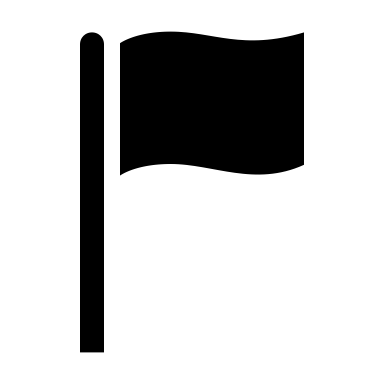 CBT
ACT
Socratic questioning, empirical tests, persuasion
strategies
Metaphors, role play, experiential exercises
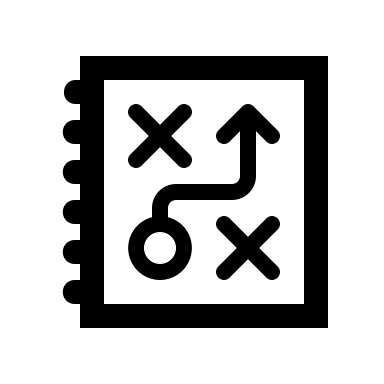 metaphors
Person & Hammer
Beach Ball
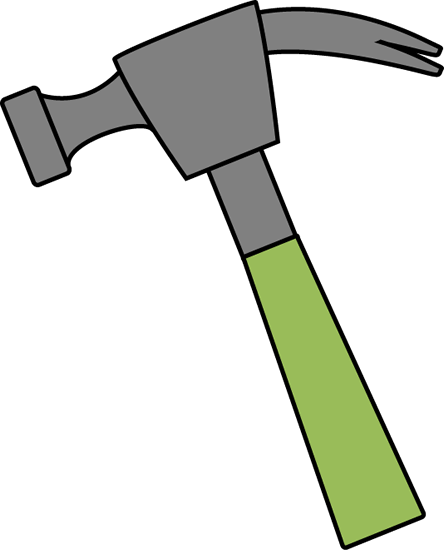 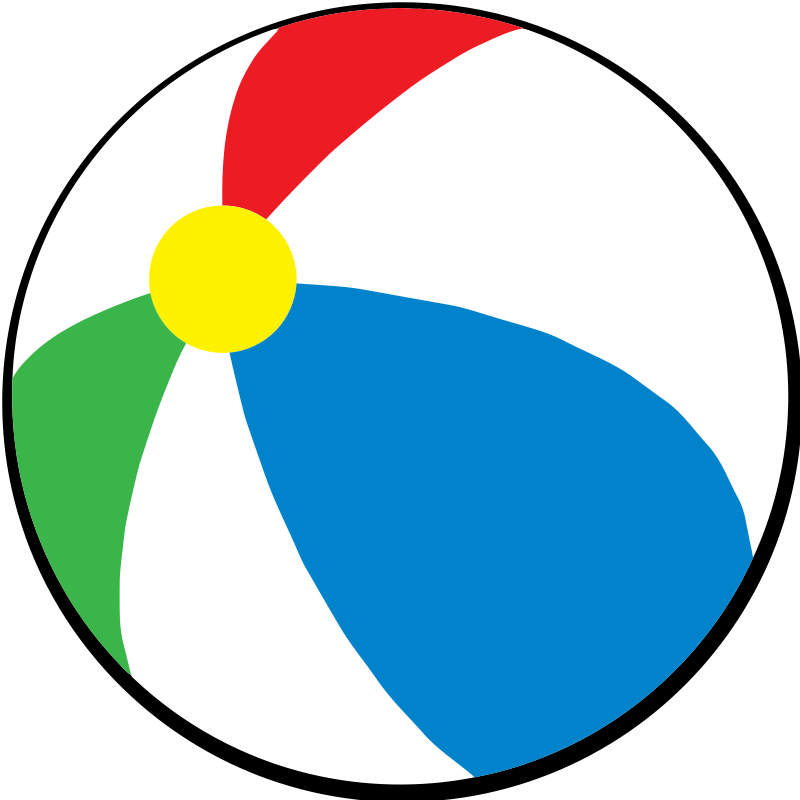 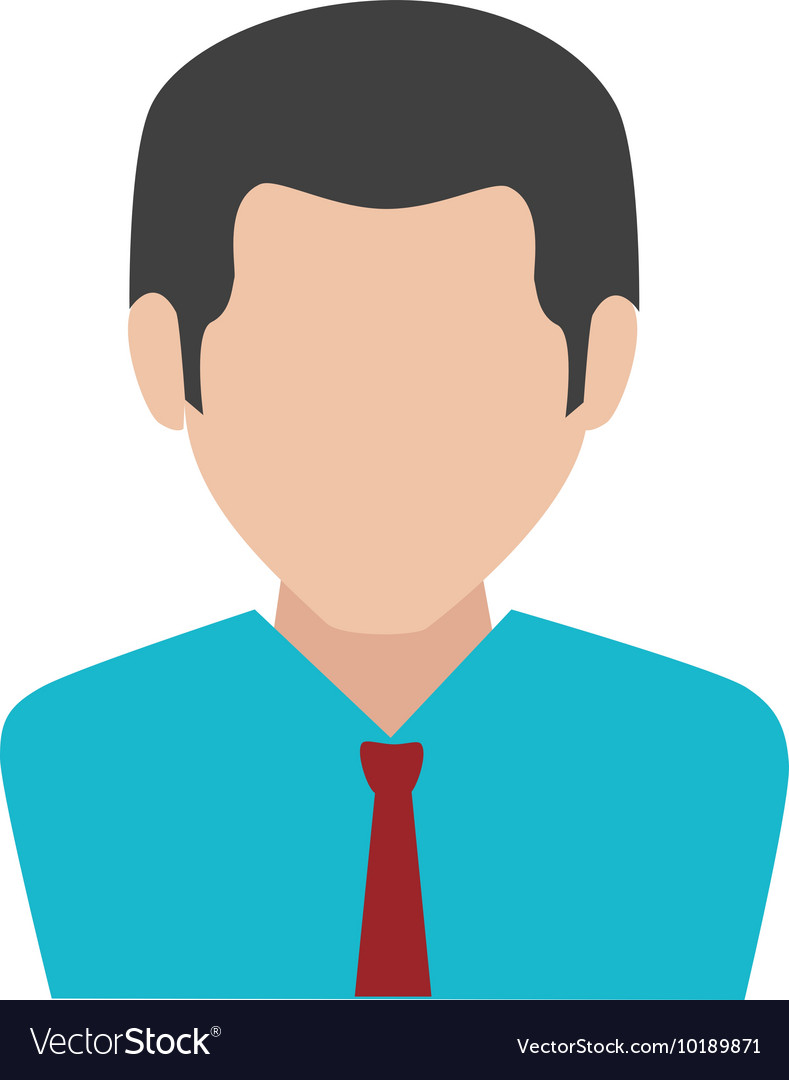 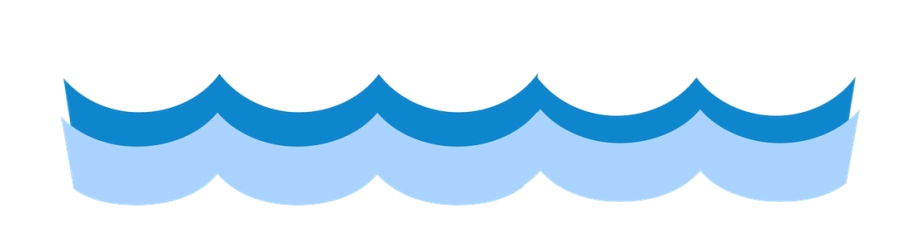 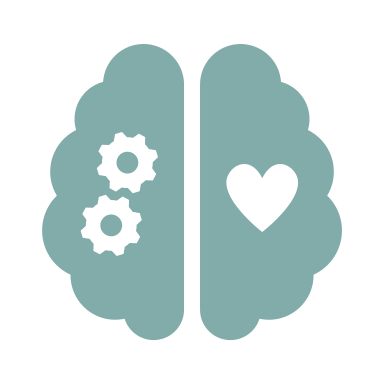 “I used to think my mind was my most important organ, until I noticed what was telling me that”- Emo Philips
Contact us for references / Further Reading
Hunter king
Email: hunter.king@utah.edu

Lauren Martone
Lauren.martone@utah.edu